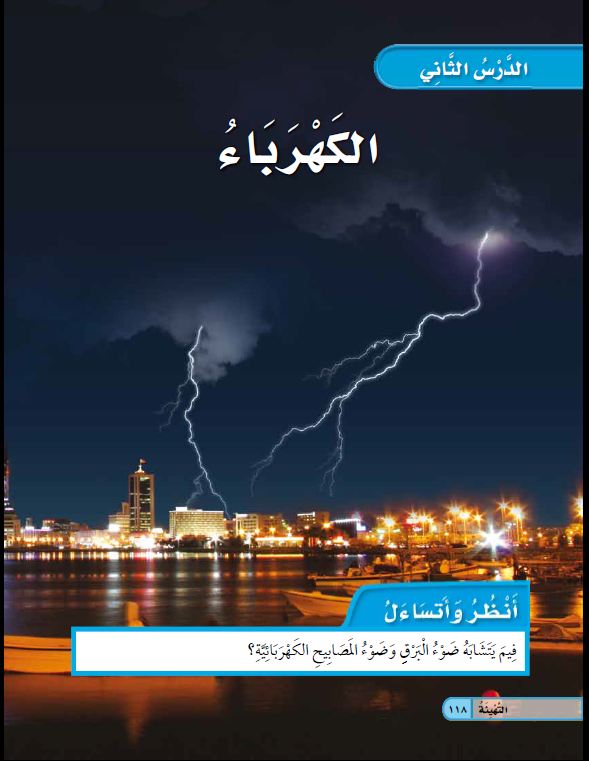 أهْداف الدَّرْس
الهدفُ الأوَّل: التعرف على أنواع الشحنات الكهربائية، والقوى المتبادلة بينها والتعادل الكهربائي.
الهدفُ الثاني: تفسير بعض الظواهر المرتبطة بالكهرباء الساكنة.
الهدفُ الثالث: تركيب دائرة كهربائية بسيطة (الدائرة الكهربائية المفتوحة والمغلقة).
الهدفُ الرابع: التعرف على بعض استخدامات الكهرباء.
الهدفُ الخامس: المقارنة بين المواد الموصلة للكهرباء والمواد العازلة لها.
ما أنواع الشَّحنات الكهربائيَّةِ؟
الهدفُ الأوَّل: التعرف على أنواع الشحنات الكهربائية، والقوى المتبادلة بينها والتعادل الكهربائي.
ما أنواع الشَّحنات الكهربائيَّةِ؟
الهدفُ الأوَّل: التعرف على أنواع الشحنات الكهربائية، والقوى المتبادلة بينها والتعادل الكهربائي.
تقويم المعرفةِ السّابقة
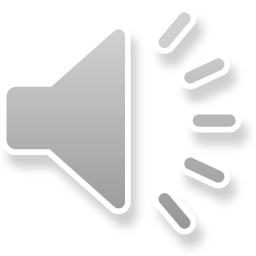 هل ترى الكهْرباءَ؟
هل تساءَلْتَ يَوْمًا كيْفَ تنْتُجُ الكهرباءُ؟
ما أنواع الشَّحنات الكهربائيَّةِ؟
الهدفُ الأوَّل : التعرالتعرف على أنواع الشحنات الكهربائية، والقوى المتبادلة بينها والتعادل الكهربائي.
تقويم المعرفةِ السّابقة
في حياتِنا اليوميَّةِ نستعمِلُ أجهزَةً تعملُ بالكهرباءِ : كالمصباحِ والثَّلاًّجةِ والغسالةِ، والتلفازِ.
تُنتجُ الكهرباءُ عن كريقِ الشَّحناتِ الكهربائيةِ التي لا نراها؟
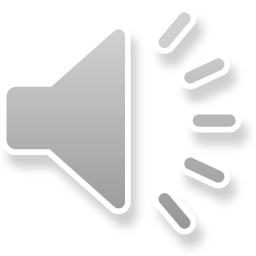 ما أنواع الشَّحنات الكهربائيَّةِ؟
الهدفُ الأوَّل: التعرف على أنواع الشحنات الكهربائية، والقوى المتبادلة بينها والتعادل الكهربائي.
بينَ الشَّحناتِ الكهربائيةِ قُوىً كهربائيَّةٌ :
فالجسمُ المشحونِ بشنَةٍ مُوجبةٍ يتجاذَبُ مع الجسم المشحونِ بشحنةٍ سالبةٍ.
أمّا الجسمان المشحوناتِ بنفسِ نوعِ الشَّحنةِ فإنَّهما يتنافرانِ.
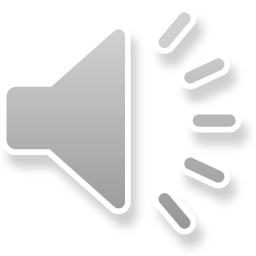 متى يَكونُ الجسمُ مُتعادلًا كهربائيًا؟
الهدفُ الأوَّل: التعرف على أنواع الشحنات الكهربائية، والقوى المتبادلة بينها والتعادل الكهربائي.
في أغلبِ الأحيانِ تَكونُ الأجسامُ في حالةِ تَعادُلً كهربائيًّ.

أيْ أنّ عدد الشَّحناتِ المُوجبةِ = عدد الشَّحناتِ السَّالبةِ في الجسمِ
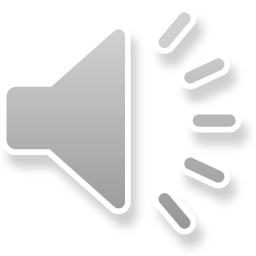 الكهرباءُ السَّاكِنةُ
الهدفُ الثاني: تفسير بعض الظواهر المرتبطة بالكهرباء الساكنة.
هناكَ نوْعٌ من الكهرباءِ تُسمَّى الكهرباءُ السَّاكنةُ.
انظرْ للصُّورةِ التَّي أمامكَ ولاحظْ كيفَ تُسبَّبُ الكهرباءُ السَّاكنةُ لَسعةً كهربائَّيةً خفيفةً للطَّفلِ عند لمسِهِ المقبضَ المعدنَّي للبابِ.
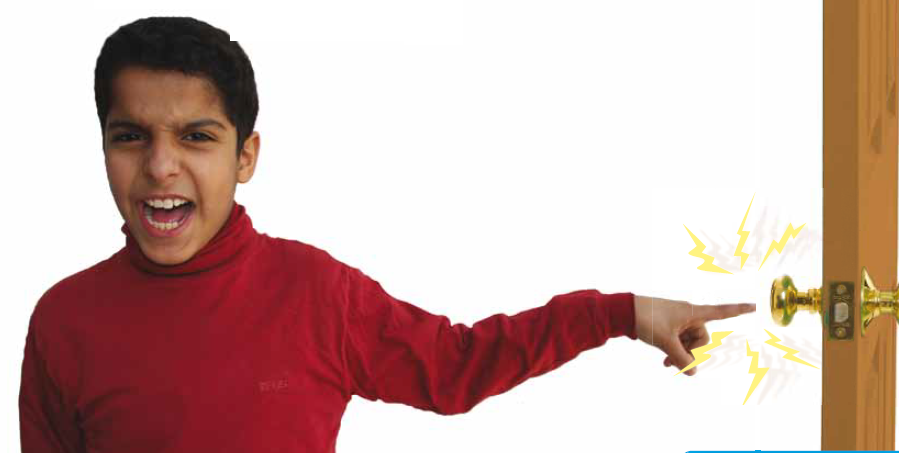 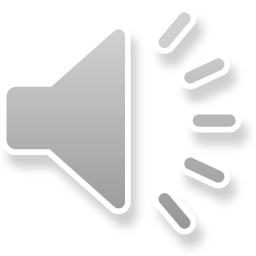 استخدامُ الَّدلكِ لِشحنِ الأجسامِ
الهدفُ الثاني: تفسير بعض الظواهر المرتبطة بالكهرباء الساكنة.
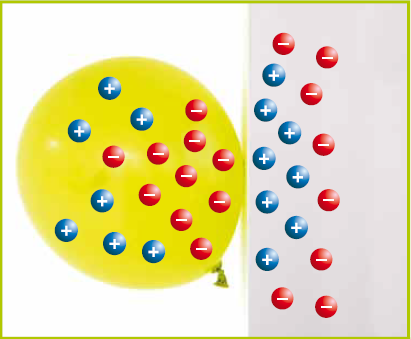 * عندَ دلْكِ جَسْمين معًا تنتقِلُ الشًّحْناتُ السَّالبةُ من أحدهما إلى الآخرِ، فيصيرُ مَشحونَا بشِحنةٍ (سالبةٍ). واللآخَرَ مشْحونًا بِشحنةٍ (مُوجبةٍ).
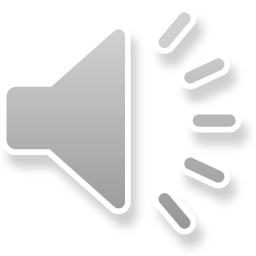 استخدامُ الَّدلكِ لِشحنِ الأجسامِ
الهدفُ الثاني: تفسير بعض الظواهر المرتبطة بالكهرباء الساكنة.
الكَهرباءُ السّاكنِةُ : هِيَ تَجَمُّعُ شِحناتٍ كهربائيةٍ على جسمٍ.
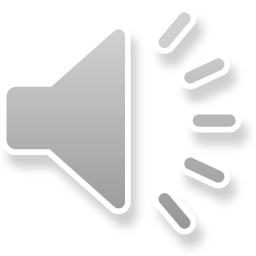 استخدامُ الَّدلكِ لِشحنِ الأجسامِ
الهدفُ الثاني: تفسير بعض الظواهر المرتبطة بالكهرباء الساكنة.
فسَّر لماذا أَشعُرُ بلسعةٍ خفيفةٍ عند لمسِ مِقبضِ البابِ المعدنَّي؟
  عندما أمْشي على سِجَّادِ أرضيَّةِ الغُرفةِ فإنَ جِسمي يُشحَنُ بشحنةٍ كهربائيةٍ قد تكونُ سالبةً، وعندما ألْمِسُ مِقيضالباب تنطلِقُ الشَّحناتُ السَّالبةُ المُتَراكمةُ على جسمي فأشعُرُ باللَّسعةِ الخفيفةِ.
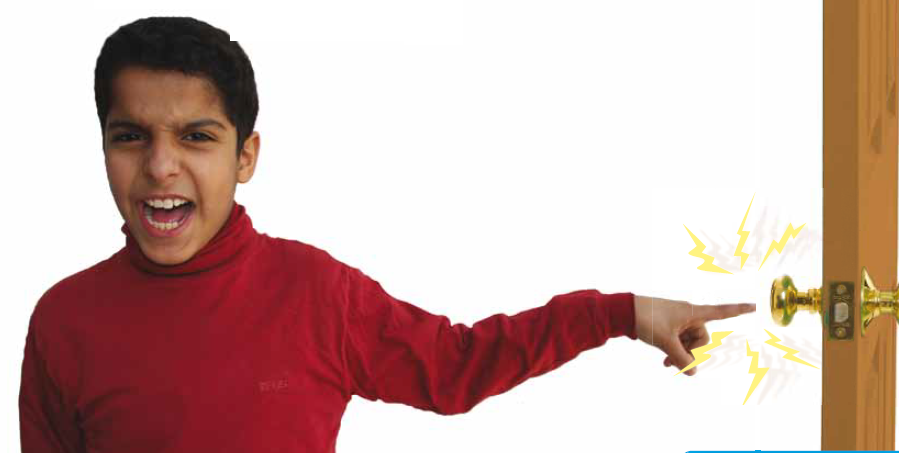 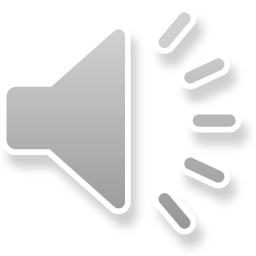 كيف يتولَّدُ التَّيَّار الكهربائيُّ؟
الهدفُ الثالث: تركيب دائرة كهربائية بسيطة (الدائرة الكهربائية المفتوحة والمغلقة).
يُمكنُ للجُسَيماتِ المشْحونةِ أنْ تنتقِل من جسمٍ إلى آخر، وسريانُ هذه الجُسيماتِ المشحونةِ يُسمَّى (التَّيَّارَ الكهربائيَّ)
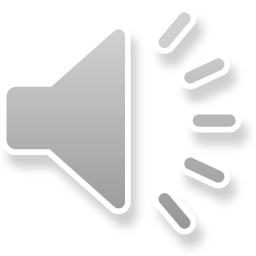 كيف يتولَّدُ التَّيَّار الكهربائيُّ؟
الهدفُ الثالث: تركيب دائرة كهربائية بسيطة (الدائرة الكهربائية المفتوحة والمغلقة).
نَستخِدِمُ التَّيَّارَ الكهربائيَّ في حياتنا اليَوْميَّةِ، فهوَ يُزَوَّدُنا بالطاقةِ اللَّازمةِ لتشغيلِ اللآلاتِ والأجهزةِ مثل:
1 المصابيح الكهربائيَّةِ.
2 الأجهزةِ الكهربائيَّةِ.
كما نَستخدِمُ التَّيَّار الكهربائيَّ في:
تَوْليدِ الحرارةِ والضَّوءِ.
إِحداثِ الصَّوْتِ والحركةِ
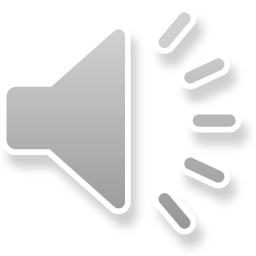 تركيبُ الدَّائِرةِ الكهربائيُّةِ البسيطةِ؟
الهدفُ الثالث: تركيب دائرة كهربائية بسيطة (الدائرة الكهربائية المفتوحة والمغلقة).
تركيبُ الدَّائِرةِ الكهربائيُّةِ البسيطةِ؟
الهدفُ الثالث: تركيب دائرة كهربائية بسيطة (الدائرة الكهربائية المفتوحة والمغلقة).
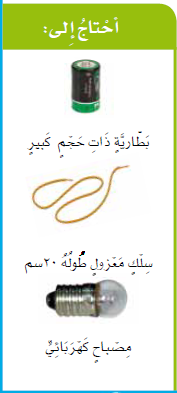 شاهِدِ الصُّورَ التَّاليةَ واستنتج مكَوَّناتِ الدَّائرةِ الكهربائيَّةِ البسيطةِ.
فنستنتجُ من الصُّورِ أنَّ الدائرةُ الكهربائيَّةَ تتكوَّن من :
مِصباحِ
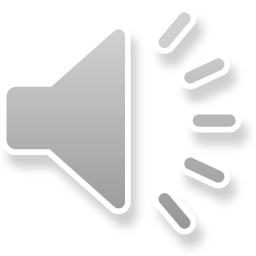 أسلاكِ
بطّاريَّةٍ (مصدَرُ التيَّار)
تركيبُ الدَّائِرةِ الكهربائيُّةِ البسيطةِ؟
الهدفُ الثالث: تركيب دائرة كهربائية بسيطة (الدائرة الكهربائية المفتوحة والمغلقة).
نشاط:
ضع الكلمةَ المُناسِبةَ أسفل كُلَّ صُورةٍ:
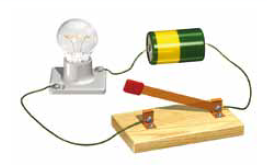 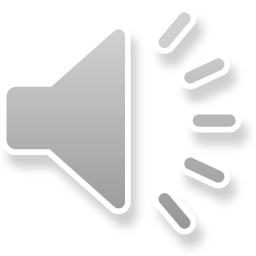 دائرة مفتوحةٌ
دائرةٌ مُغلقةٌ
تركيبُ الدَّائِرةِ الكهربائيُّةِ البسيطةِ؟
الهدفُ الثالث: تركيب دائرة كهربائية بسيطة (الدائرة الكهربائية المفتوحة والمغلقة).
حقيقةٌ عِمليّةٌ
يَسري التَّيَّار الكهربائيُّ خِلالَ المصباحِ، ثُمَّ يَعودُ إلى البطَّاريَّةِ.
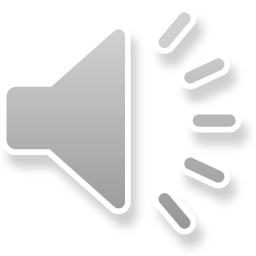 كيف يتولَّدُ التَّيَّار الكهربائيُّ؟
الهدفُ الرابع: التعرف على بعض استخدامات الكهرباء.
انظُر للصَّورة التّاليةِ ولاحظْ تحوُّلاتِ الطَّاقةِ:
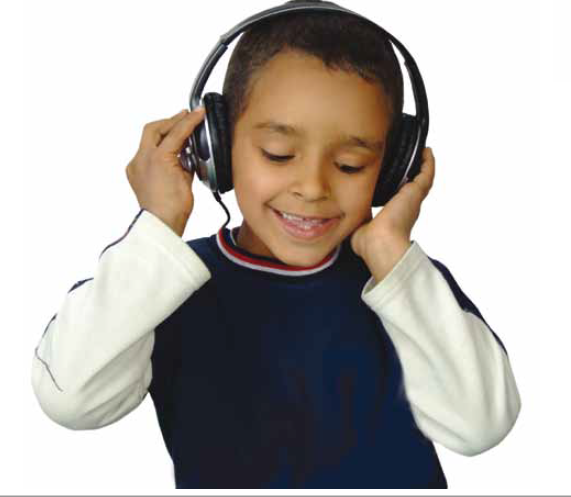 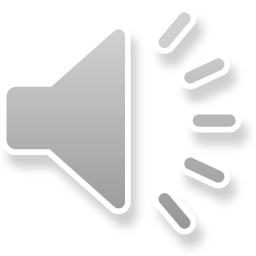 الموادُّ المُوصِلَةُ والموادُّ العازِلَةُ
الهدفُ الخامس: المقارنة بين المواد الموصلة للكهرباء والمواد العازلة لها.
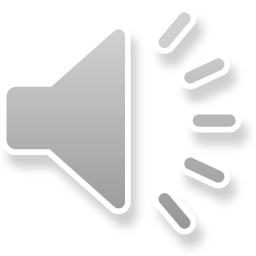 الموادُّ المُوصِلَةُ والموادُّ العازِلَةُ
الهدفُ الخامس: المقارنة بين المواد الموصلة للكهرباء والمواد العازلة لها.
نشاط
صَنَّفِ الموادَّ التاَّاليةِ وِفقًا للجدولِ:
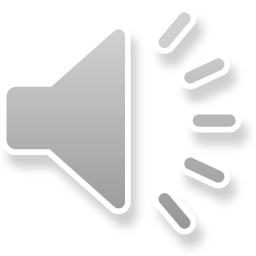 الموادُّ المُوصِلَةُ والموادُّ العازِلَةُ
الهدفُ الخامس: المقارنة بين المواد الموصلة للكهرباء والمواد العازلة لها.
نشاط
صَنَّفِ الموادَّ التاَّاليةِ وِفقًا للجدولِ:
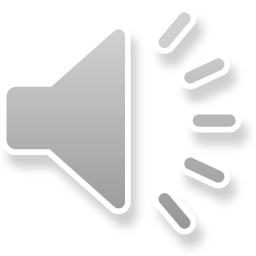